Игра с геометрическими фигурами «Составь картинку»
Игра предназначена для детей дошкольного возраста.
Ее могут использовать в своей работе  воспитатели  детского сада и родители. 
Предложенное игровое пособие способствует знакомству и закреплению у детей цвета, формы, величины. Ребенок может научиться составлять из частей целое.
Изготовление данной игры не требует больших материальных затрат.
Цель: 
Образовательная: 
-  учить детей распознавать цвета и формы геометрических фигур;
-формировать начальные математические представления.
Развивающая: 
-способствовать развитию мелкой моторики рук и творческому воображению.
Воспитательная: 
-воспитывать усидчивость, интерес к игре.
Взрослый обращает внимание на геометрические фигуры и картинки с изображением корабля, зайца, бабочки, самолета, улитки, собачки, машины, кошечки.Ситуация: кукла Маша пришла к нам за помощью, она решила сходить в магазин за новыми игрушками,  чтобы не забыть, что  купить, она составила их  образ из геометрических фигур,  но подул сильный ветер и фигуры смешались.Инструкция: Помоги кукле Маше, собрать  образ игрушек, чтобы  справиться с этой задачей, она нарисовала их на карточках, которые лежат перед вами (тобой).(ребенок выбирает карточку и собирает из геометрических фигур  образ соответствующей игрушки)
Усложнение: взрослый предлагает назвать цвет и форму фигур из которых ребенок составил картинку.
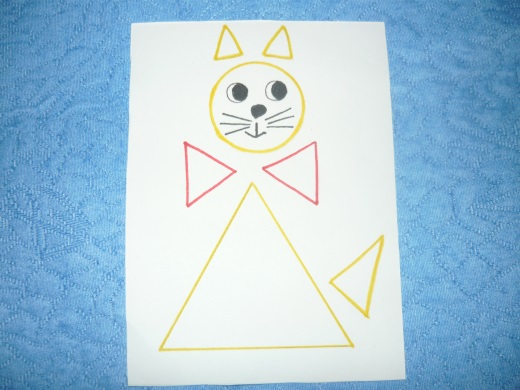 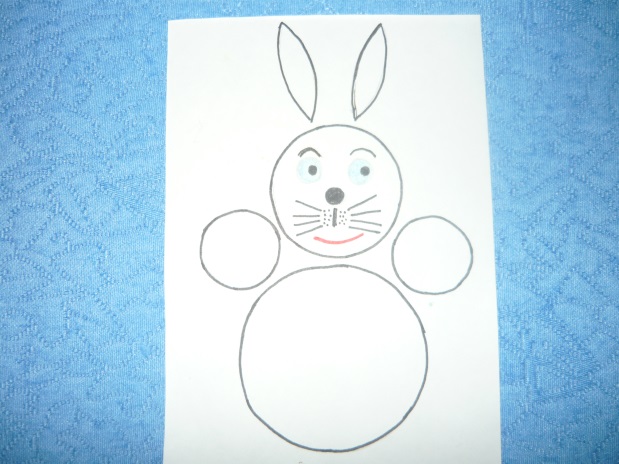 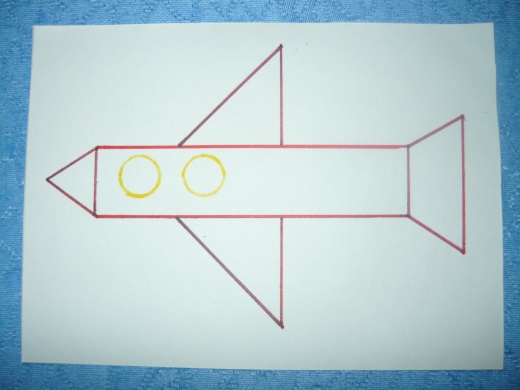 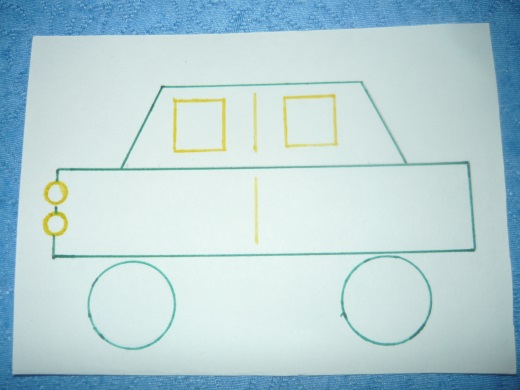 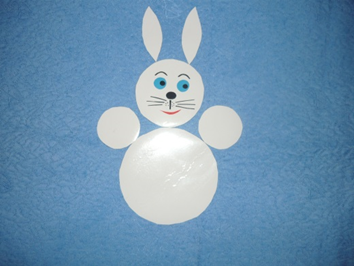 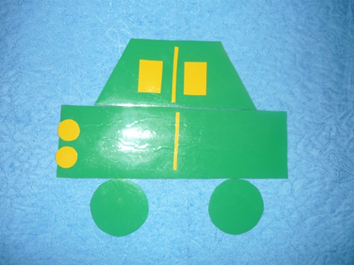 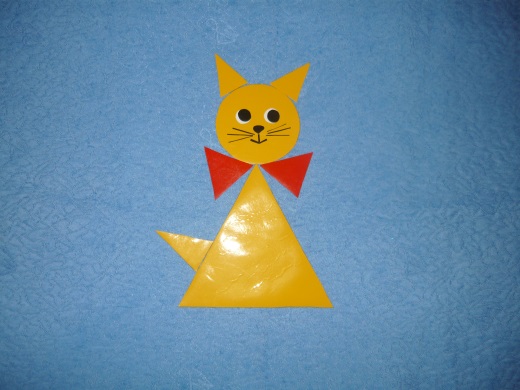 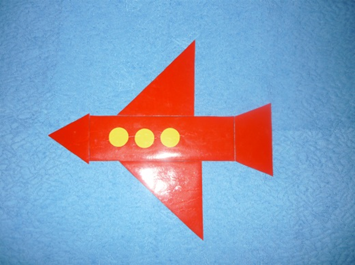 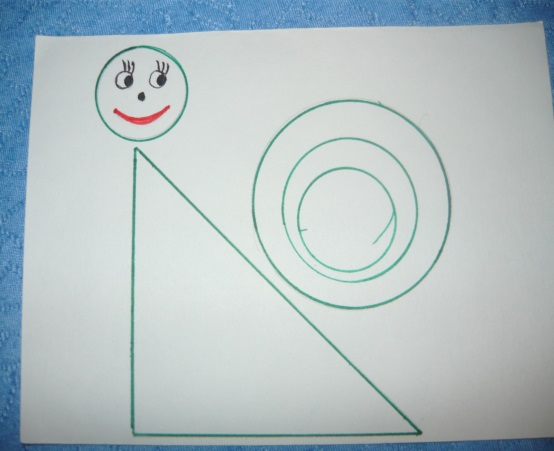 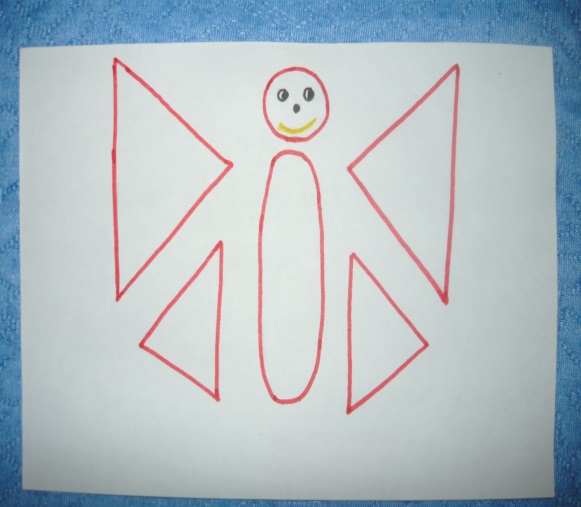 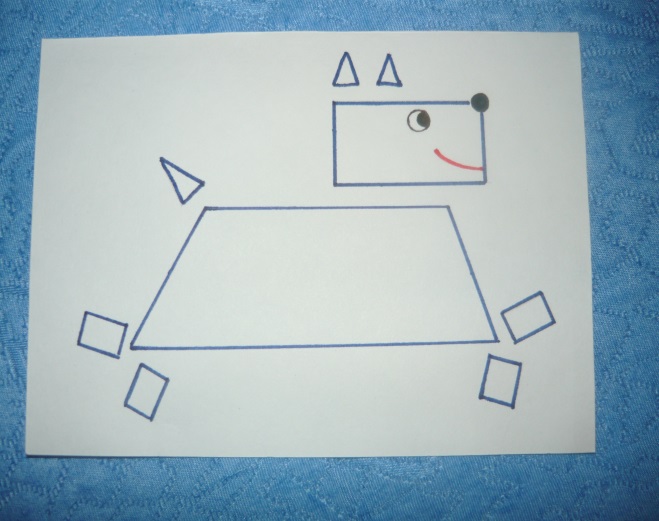 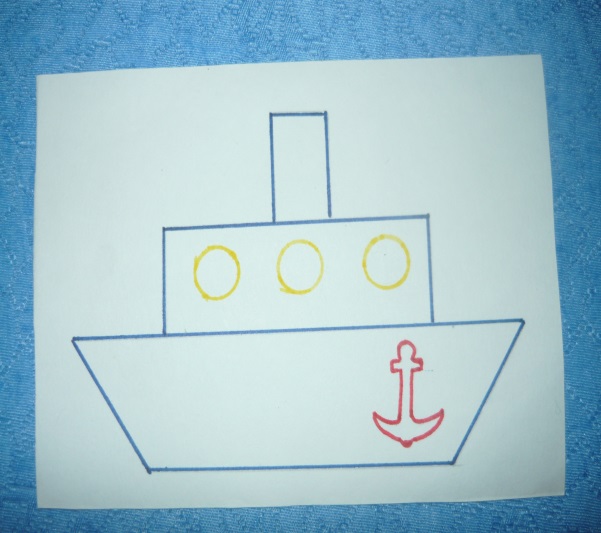 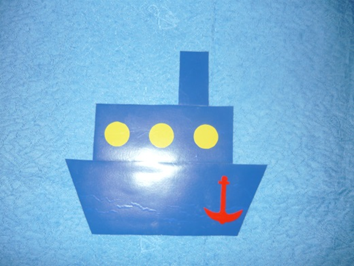 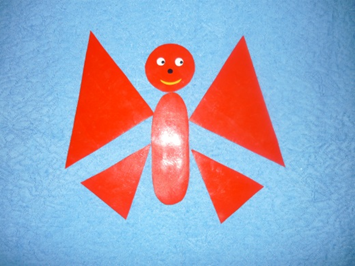 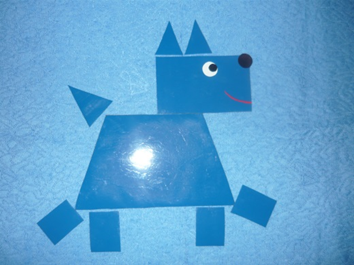 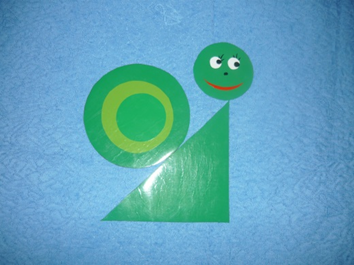